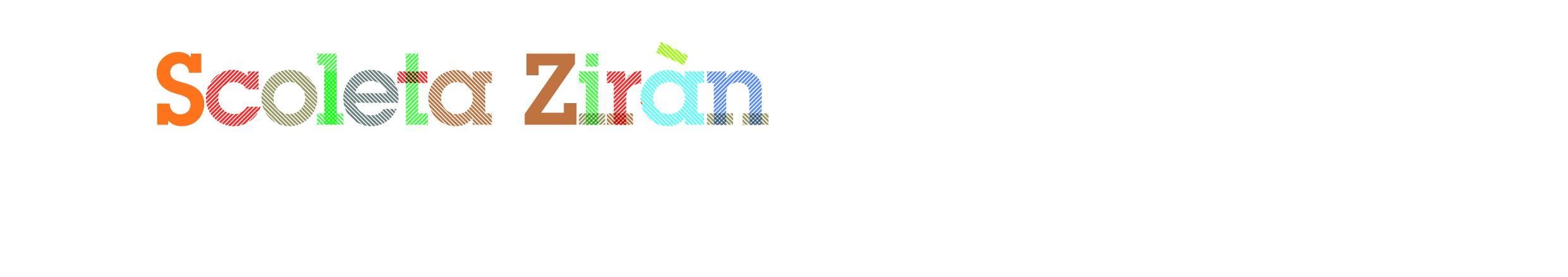 Urari 2023/2024
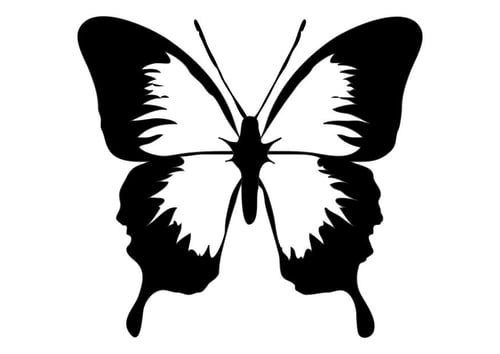 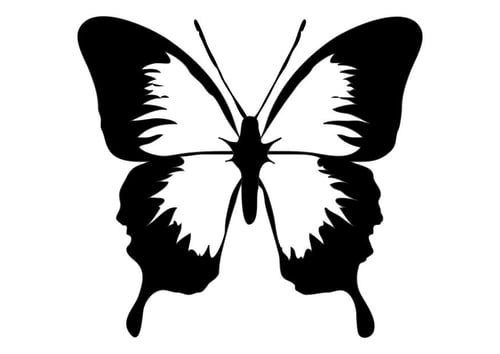 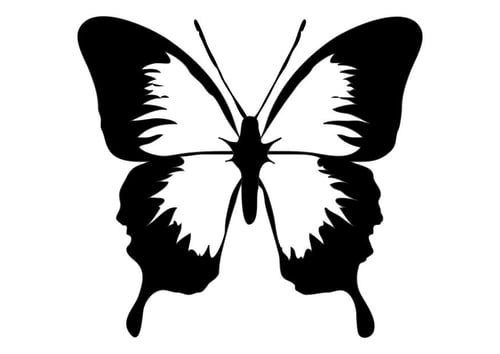 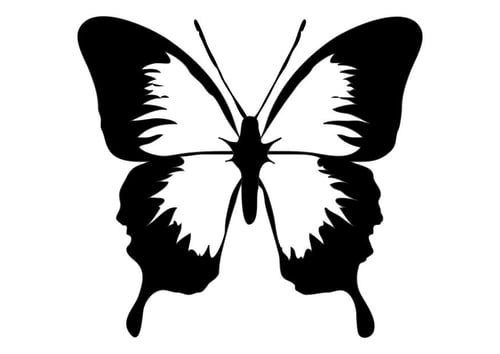 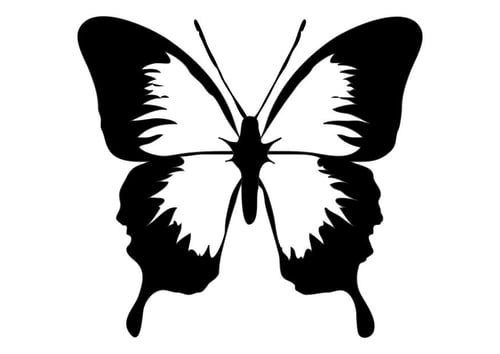 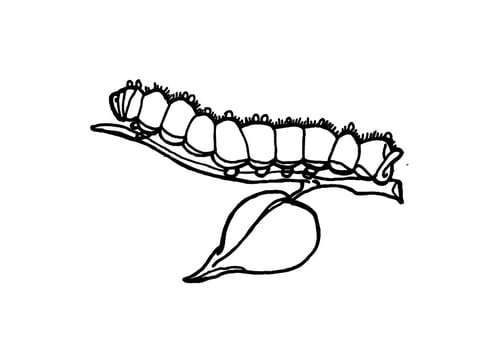 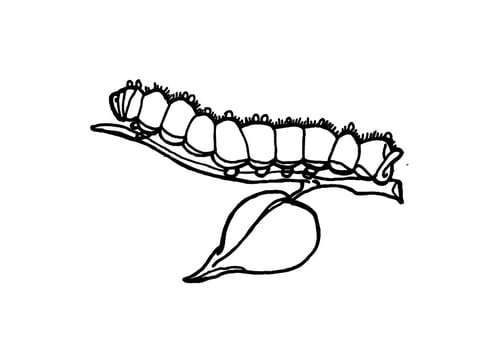 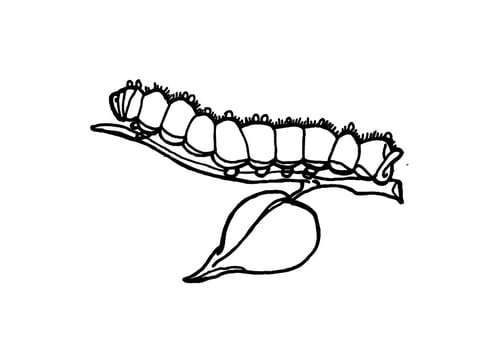 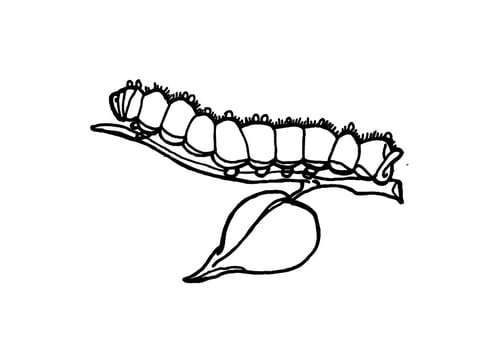 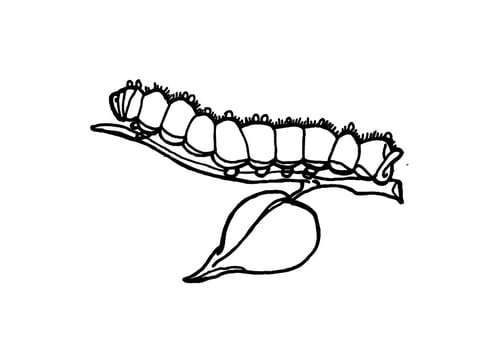 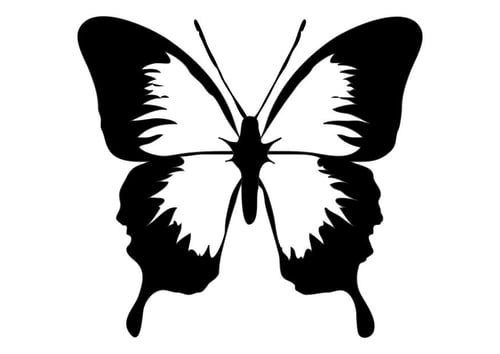 *Im ersten Semester haben Men, Maria, Yva, Liam, Noah, Mauro, Clara und Fabio am Montag bis um 13:45 Uhr Scoleta. 
Im zweiten Semester kommen sie am Montag um 10:55 Uhr nach Hause.

*Im ersten Semester haben Aaron, Ayana, Arina, Enzo, Lenya, Gianin, Liara und Nora am Montag bis um 10:55 Uhr Scoleta. 
Im zweiten Semester kommen die Kinder am Montag um 13:45 Uhr nach Hause.
tains d’antrada=Auffangzeit / RAZ=romanisch als Zweitsprache

Aaron, Mauro, Clara, Fabio, Ayana, Arina, Enzo

Lenya, Men, Gianin, Maria, Liara, Nora, Noah, Liam, Yva
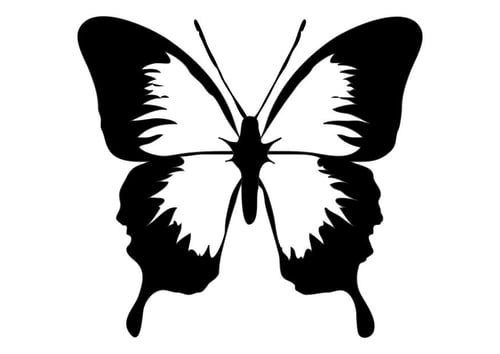 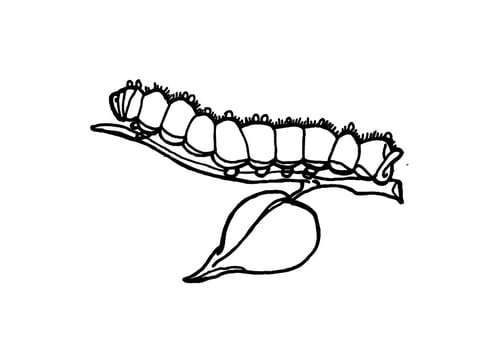 Scoleta Ziràn
Pardi 5
7432 Zillis
076 593 48 26
nicole.peng@sv-schams.ch
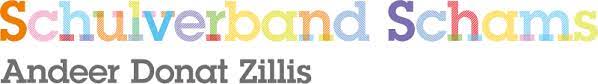